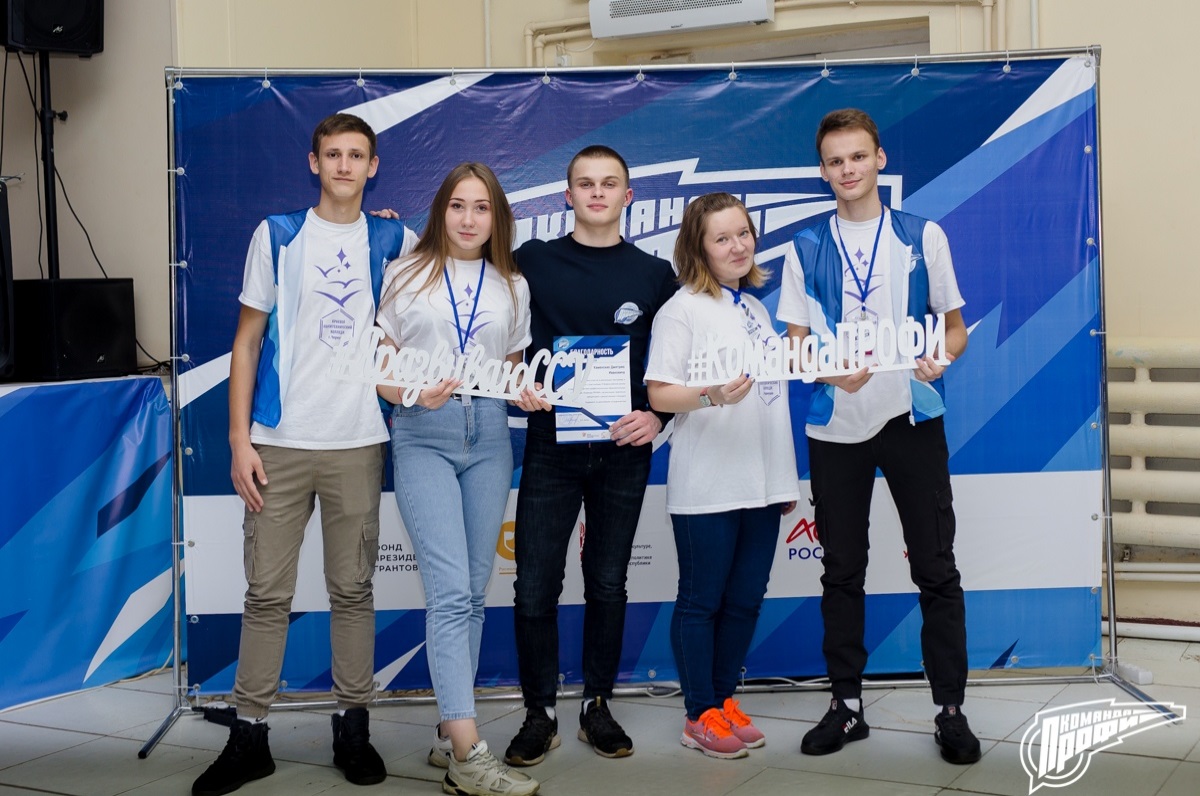 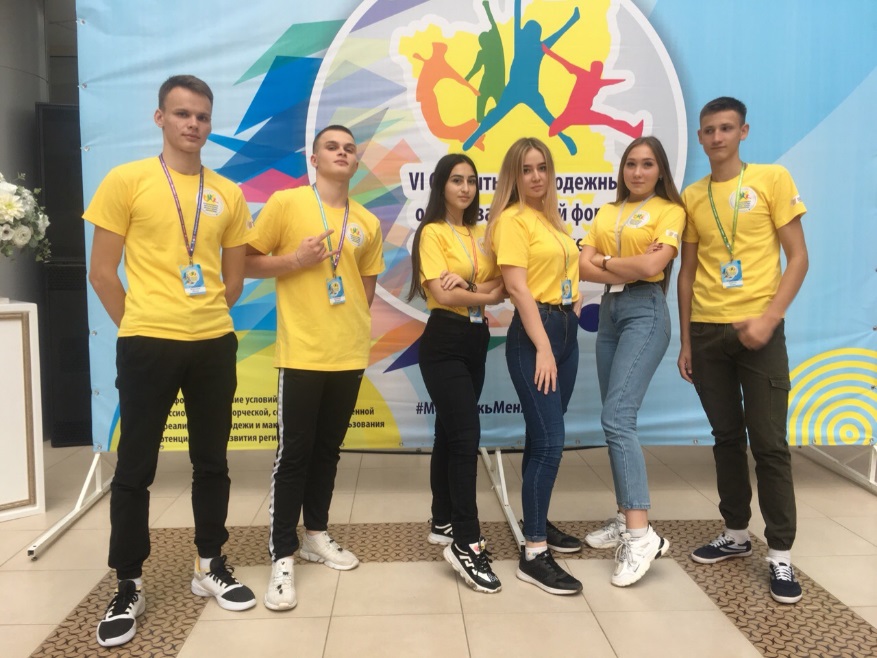 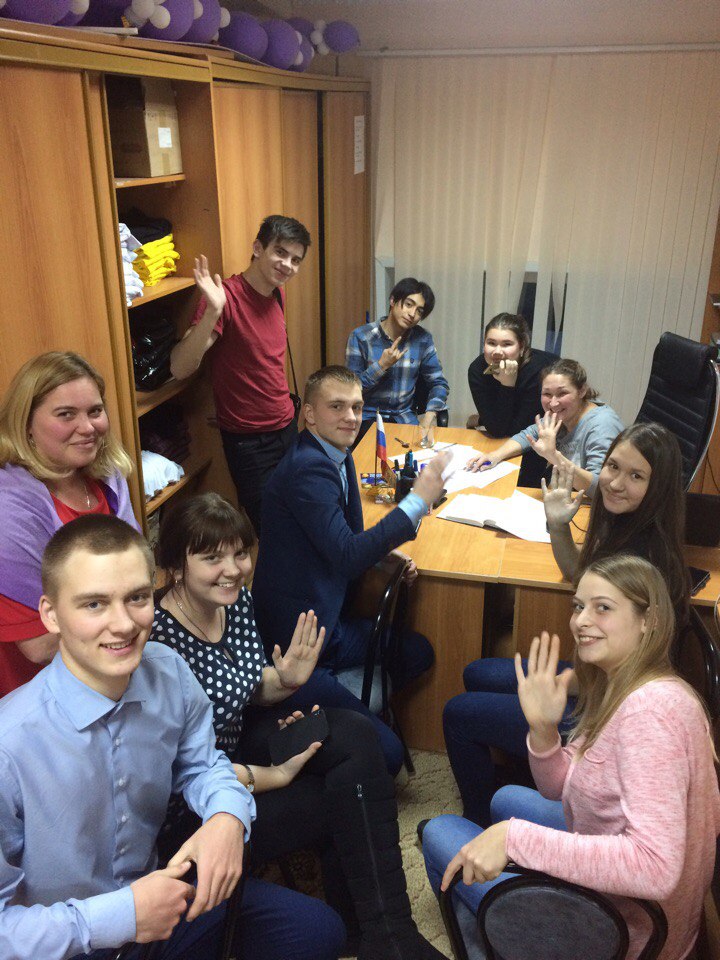 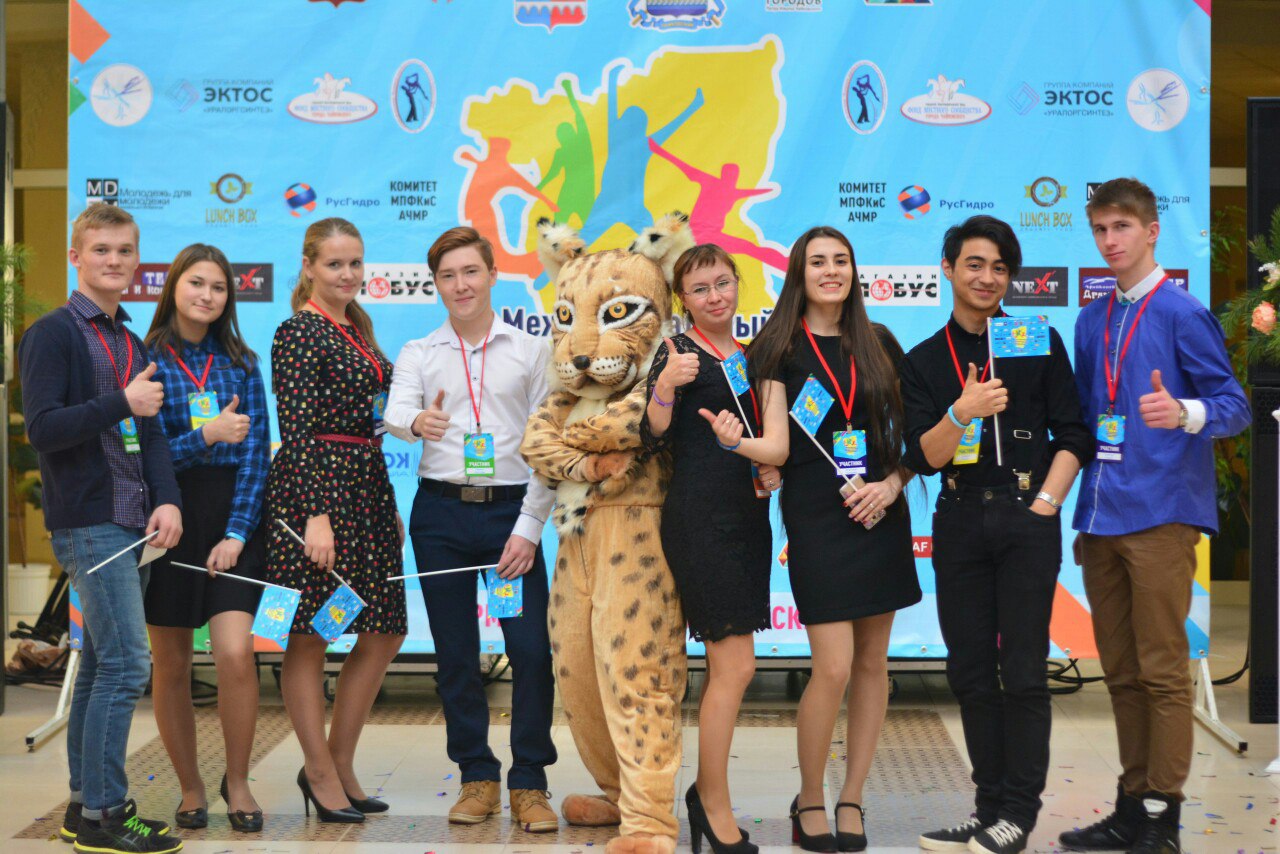 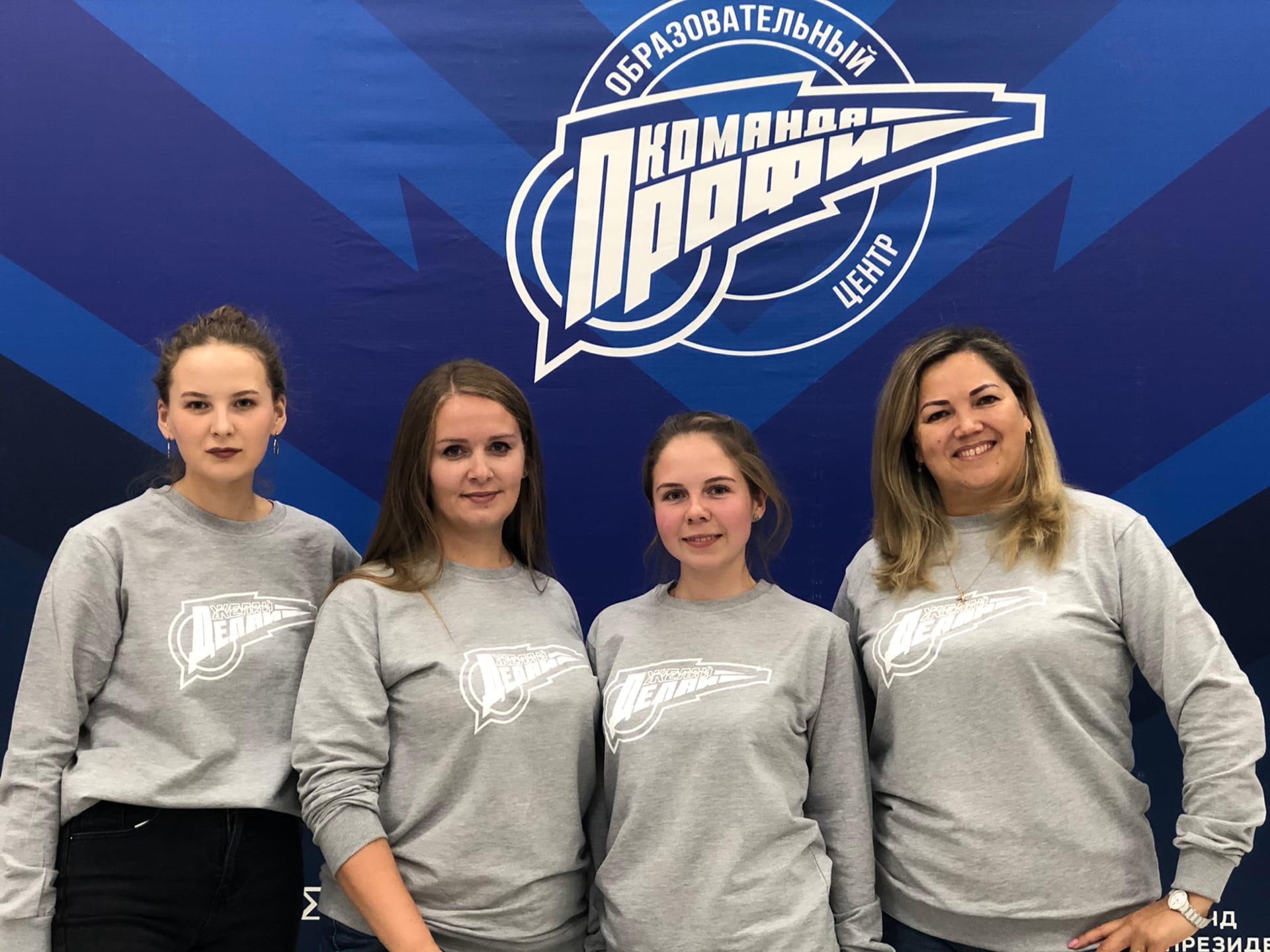 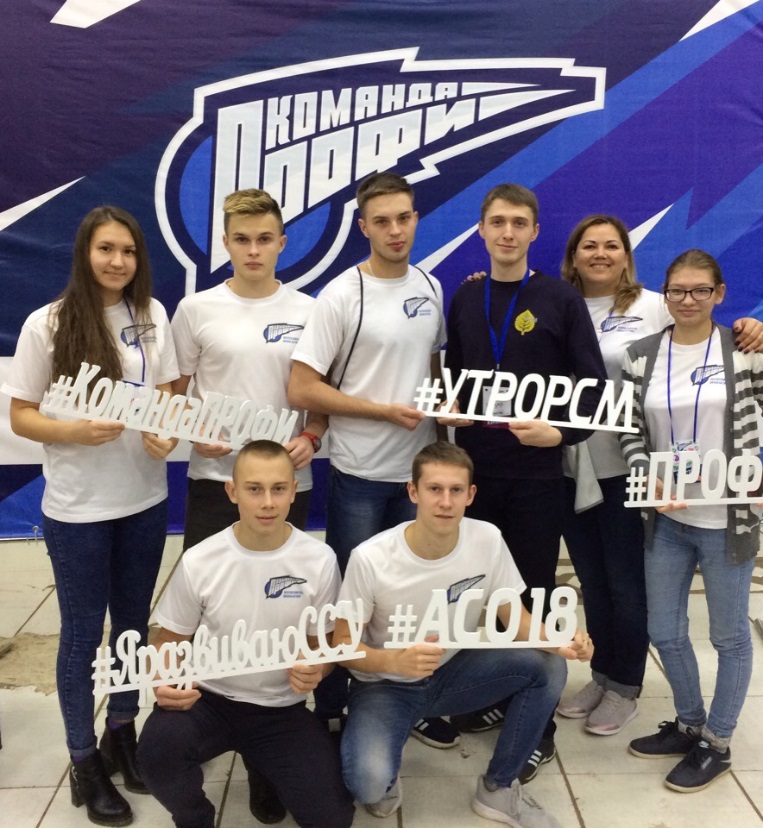 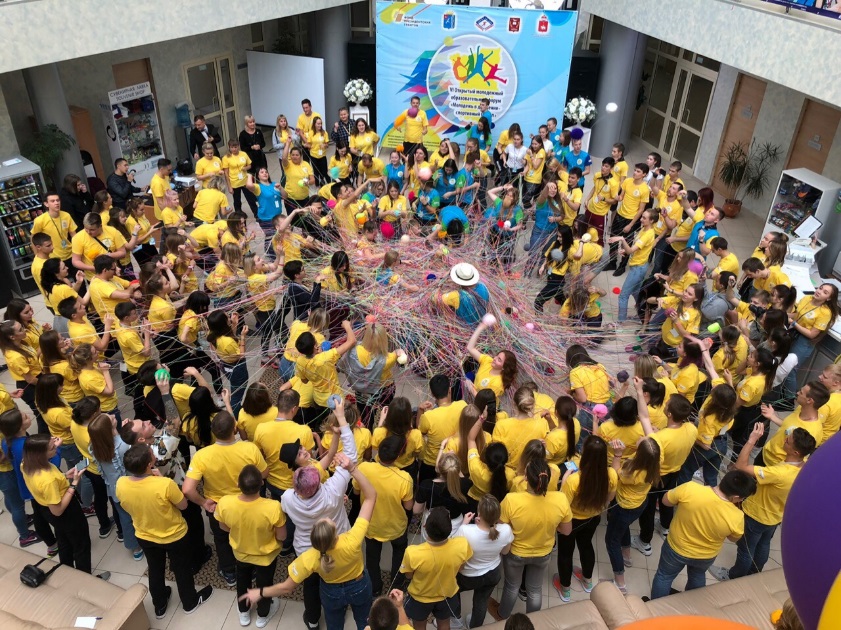 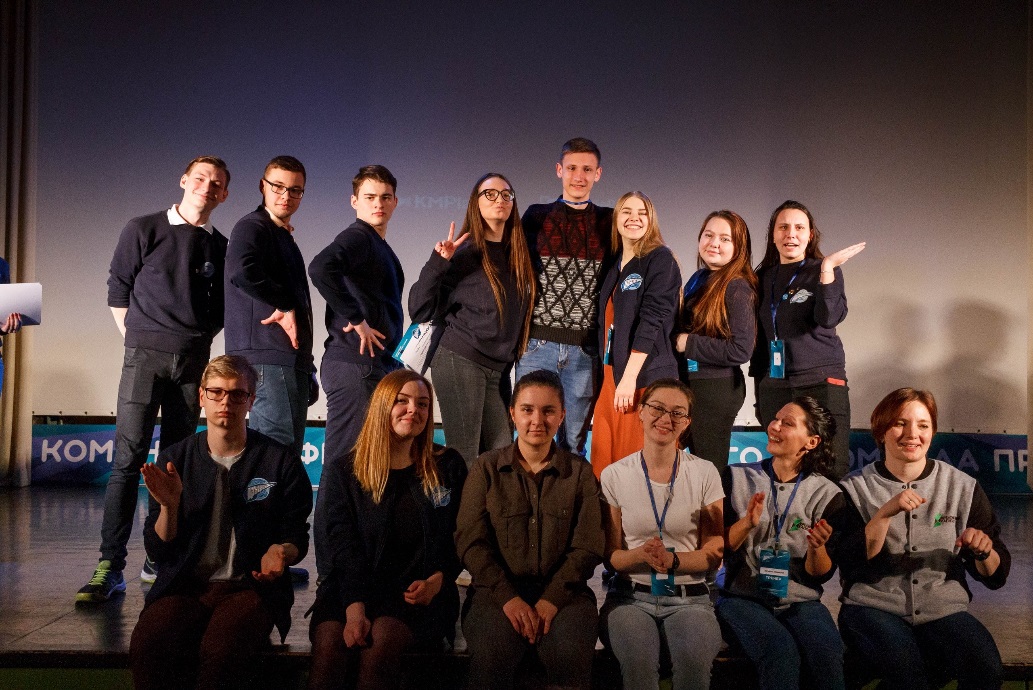 2
Название студенческой организации: Мы – единое целое! Наша миссия:  Наполнить палитру студенческой жизни яркими красками и разумным содержанием энергии единства и развития!Основные теги:#КПК_ЛучшиеСтуденты #КПК_ШСА_Развитие #КПК_МыЕдиноеЦелое
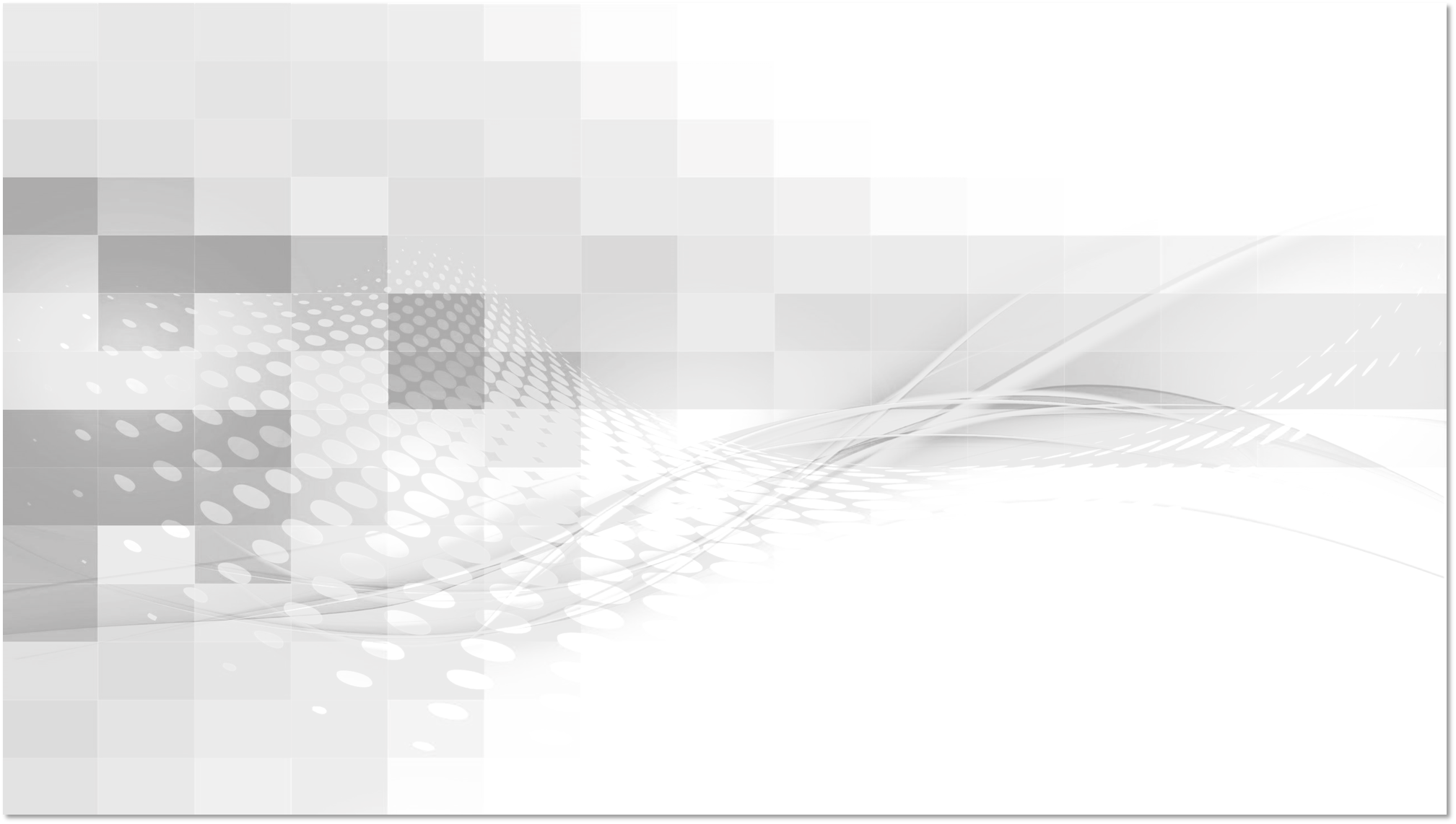 «…Студенческое самоуправление – это не только решение конкретных задач, но и хорошая школа, помогающая воспитывать самостоятельность и ответственность, приобретать ценный управленческий и организаторский опыт» 
В.В. Путин
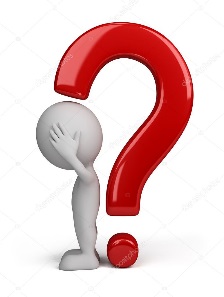 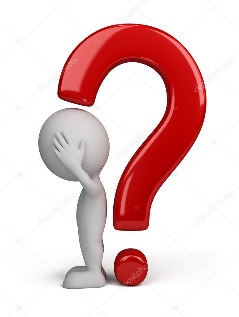 Как часто нам проводить ШСА?
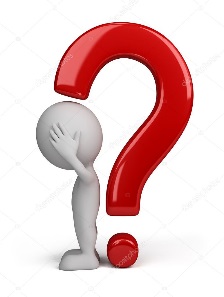 Какие проблемы требуют первочередной проработки?
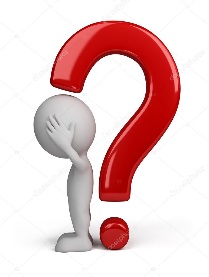 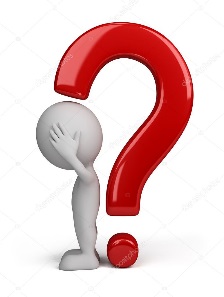 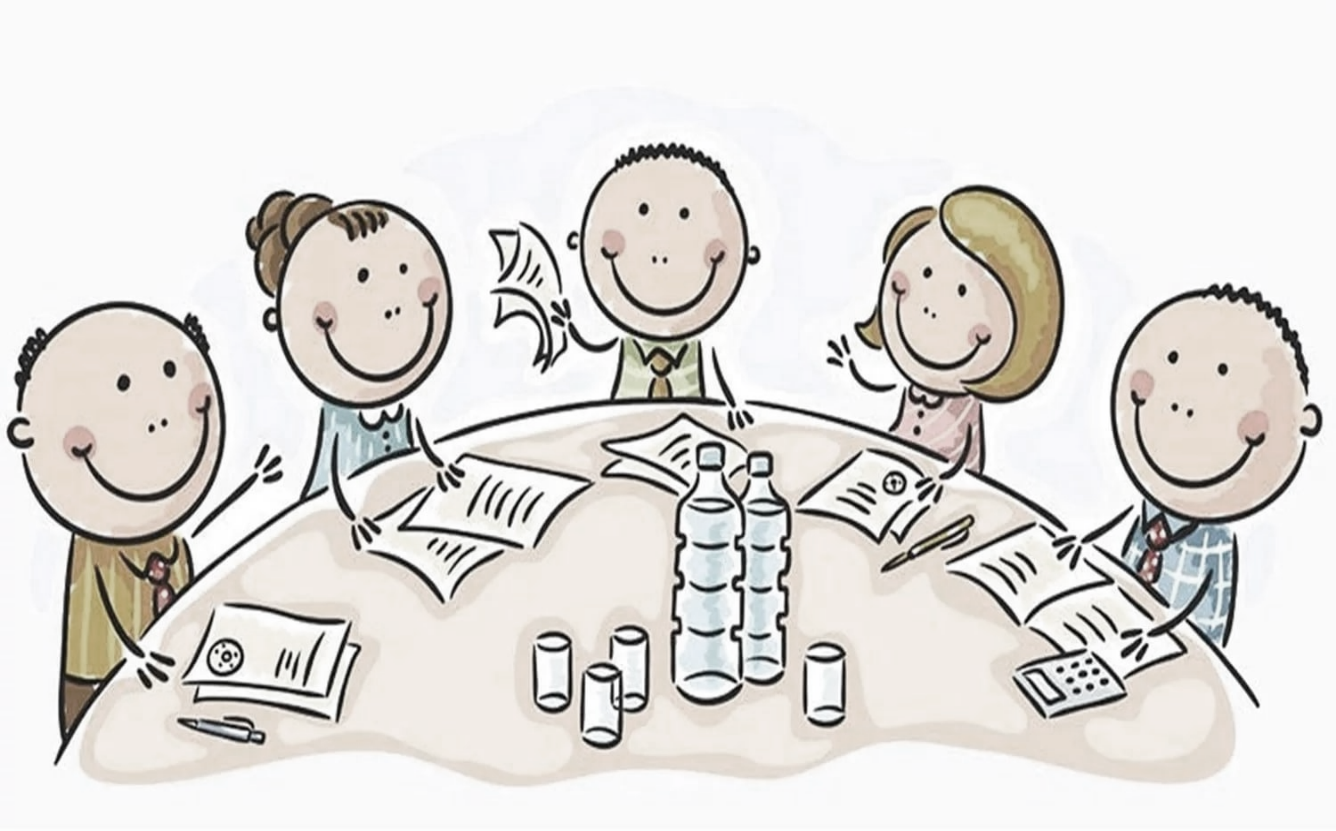 Что придумать, чтобы уменьшить текучку актива?
Какая структура ШСА принесет наибольший результат?
Как поднять престиж Студенческого совета?
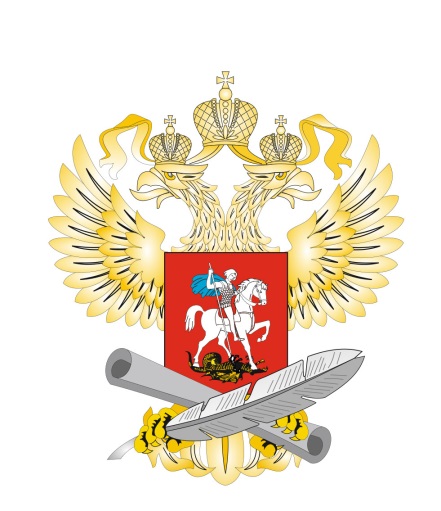 СТУДЕНЧЕСКОЕ САМОУПРАВЛЕНИЕ 

форма участия студентов в управлении образовательной организацией, созданная в соответствии с законодательством Российской Федерации 
с целью учета мнения обучающихся 
при решении вопросов организации обучения, быта и досуга молодежи
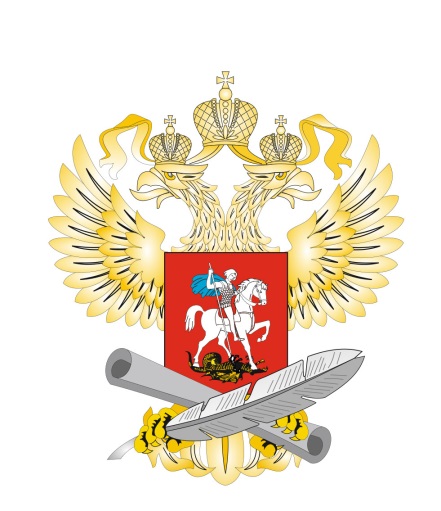 «Об образовании 
в Российской Федерации»
«В целях учета мнения обучающихся … 
по вопросам управления образовательной организацией и при принятии образовательной организацией локальных нормативных актов, затрагивающих их права и законные интересы, по инициативе обучающихся …
в образовательной организации:
Статья 26, пункт 6
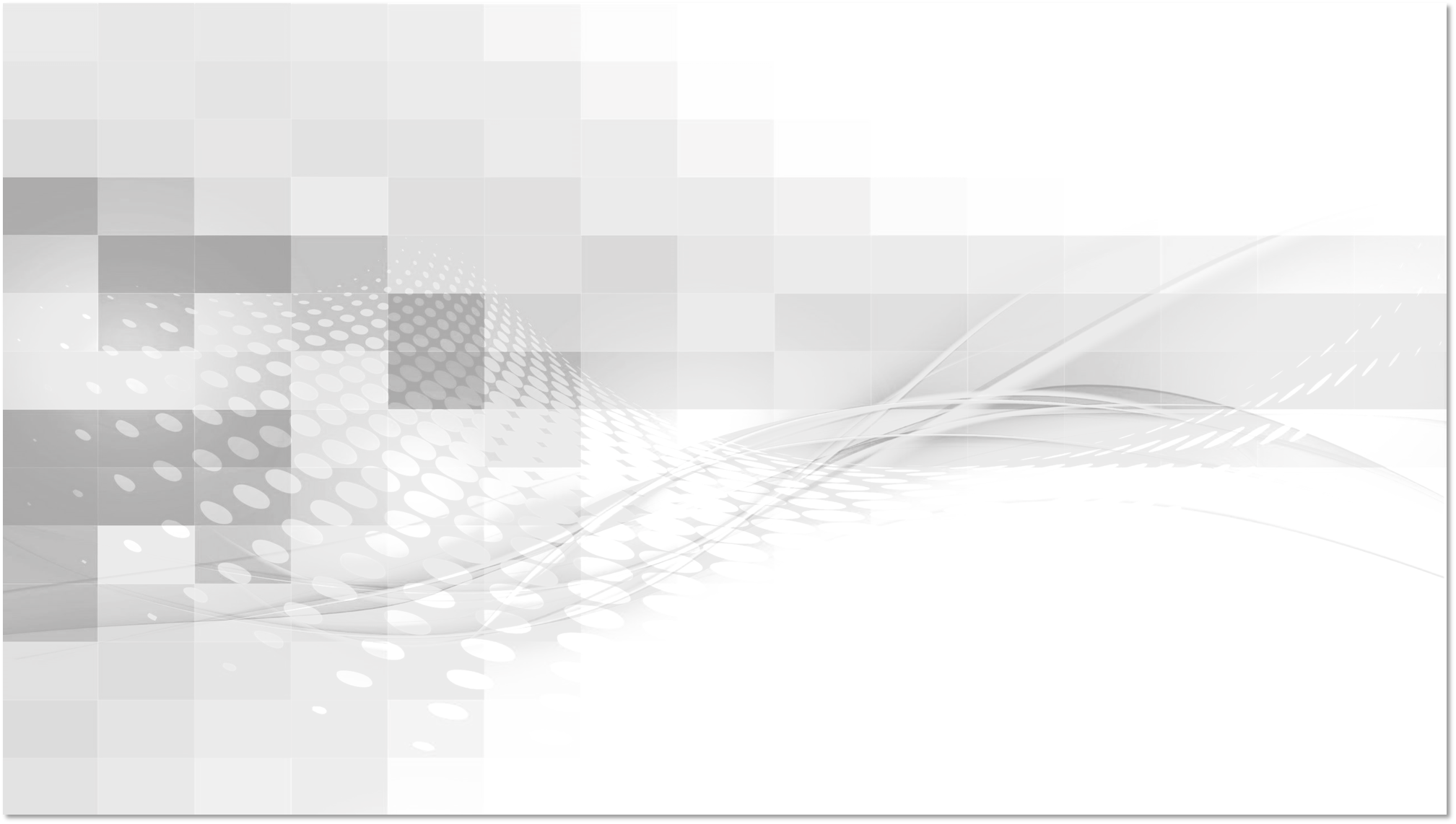 Студенческий совет колледжа создан более 10 лет назад
СТРУКТУРА
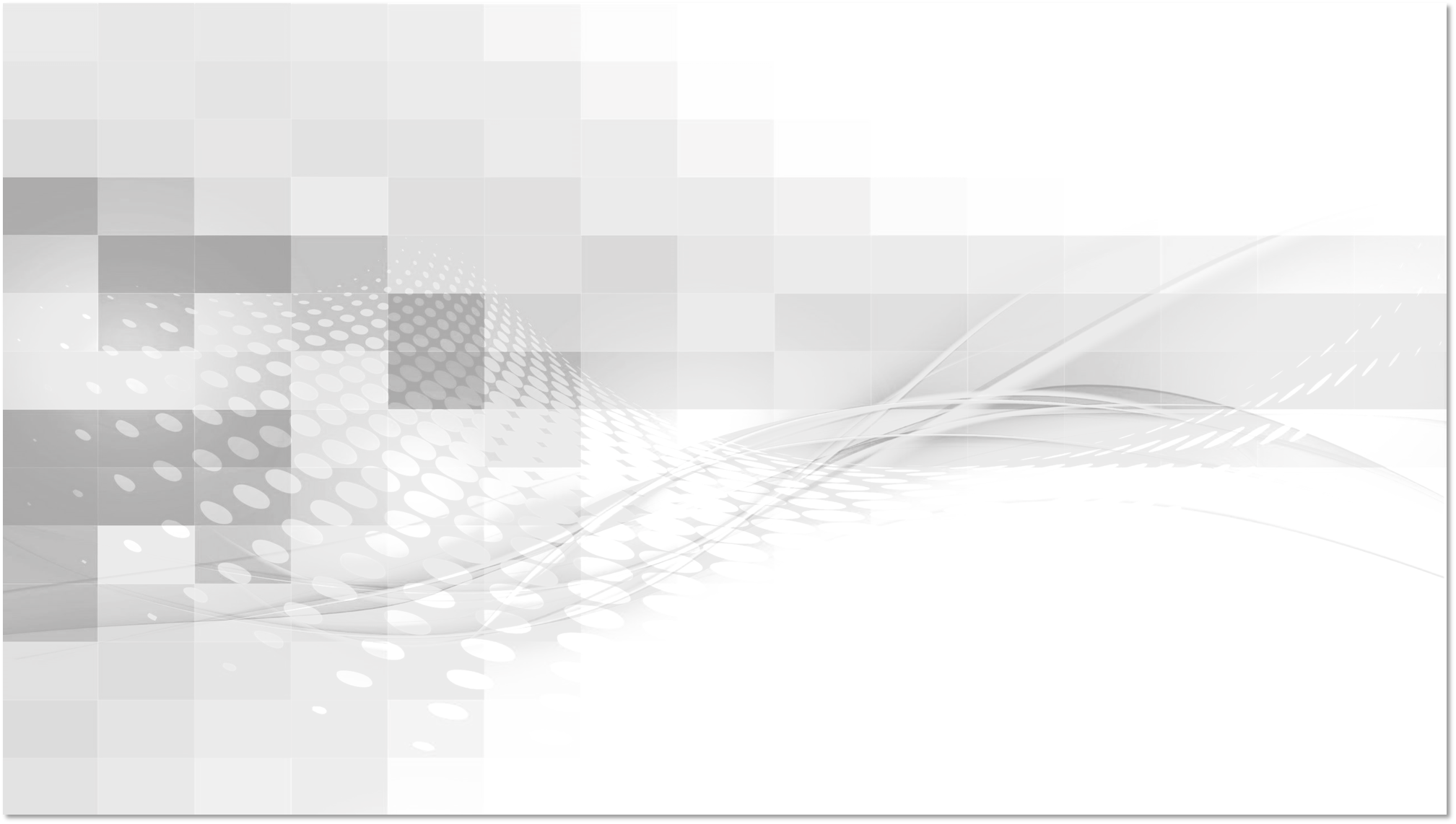 Управляющий комитет
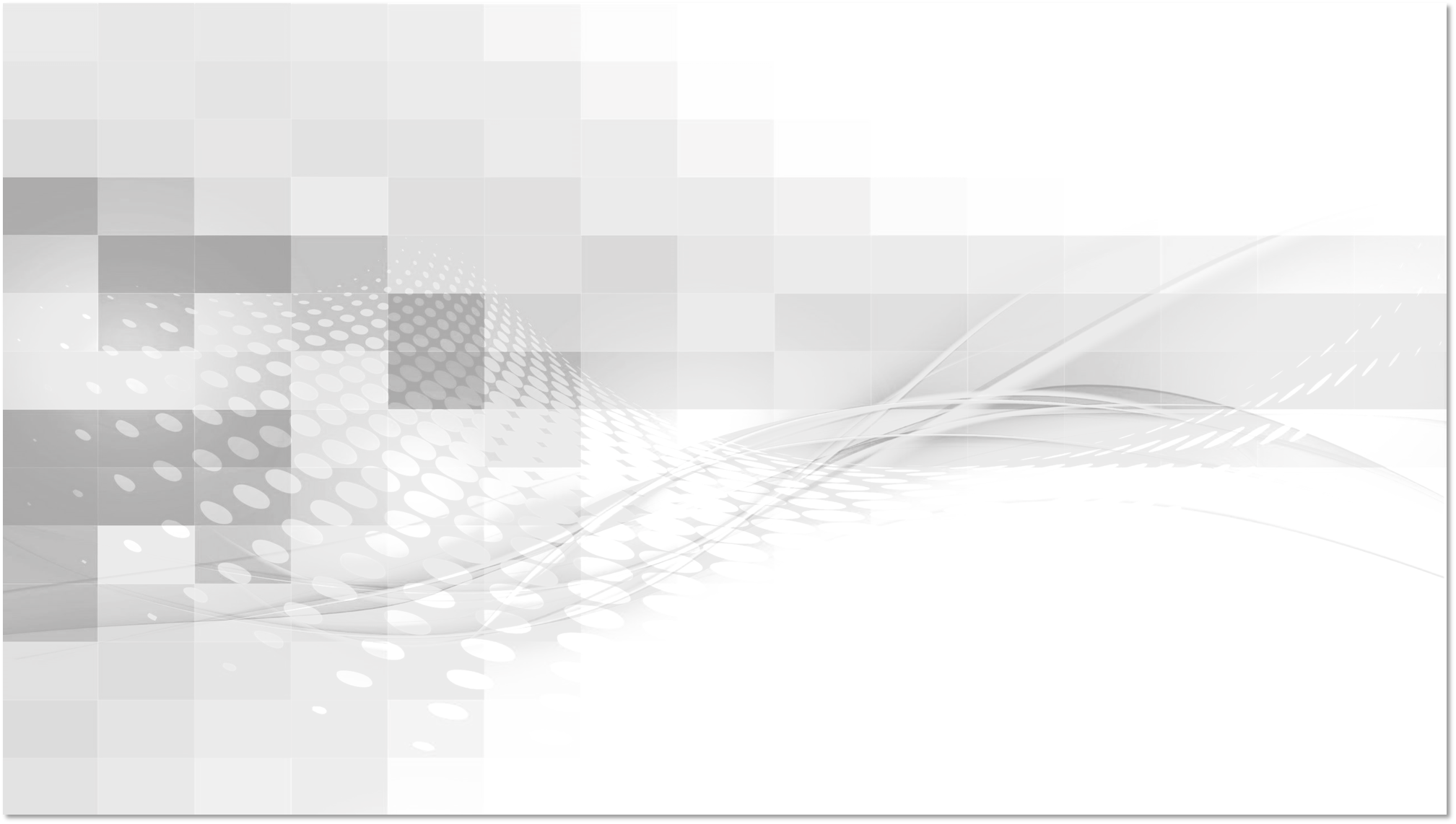 Центр «Медиа»
Структура студенческого совета
Модель СС, циклограмма работы
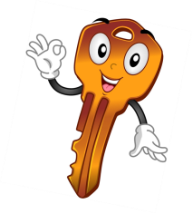 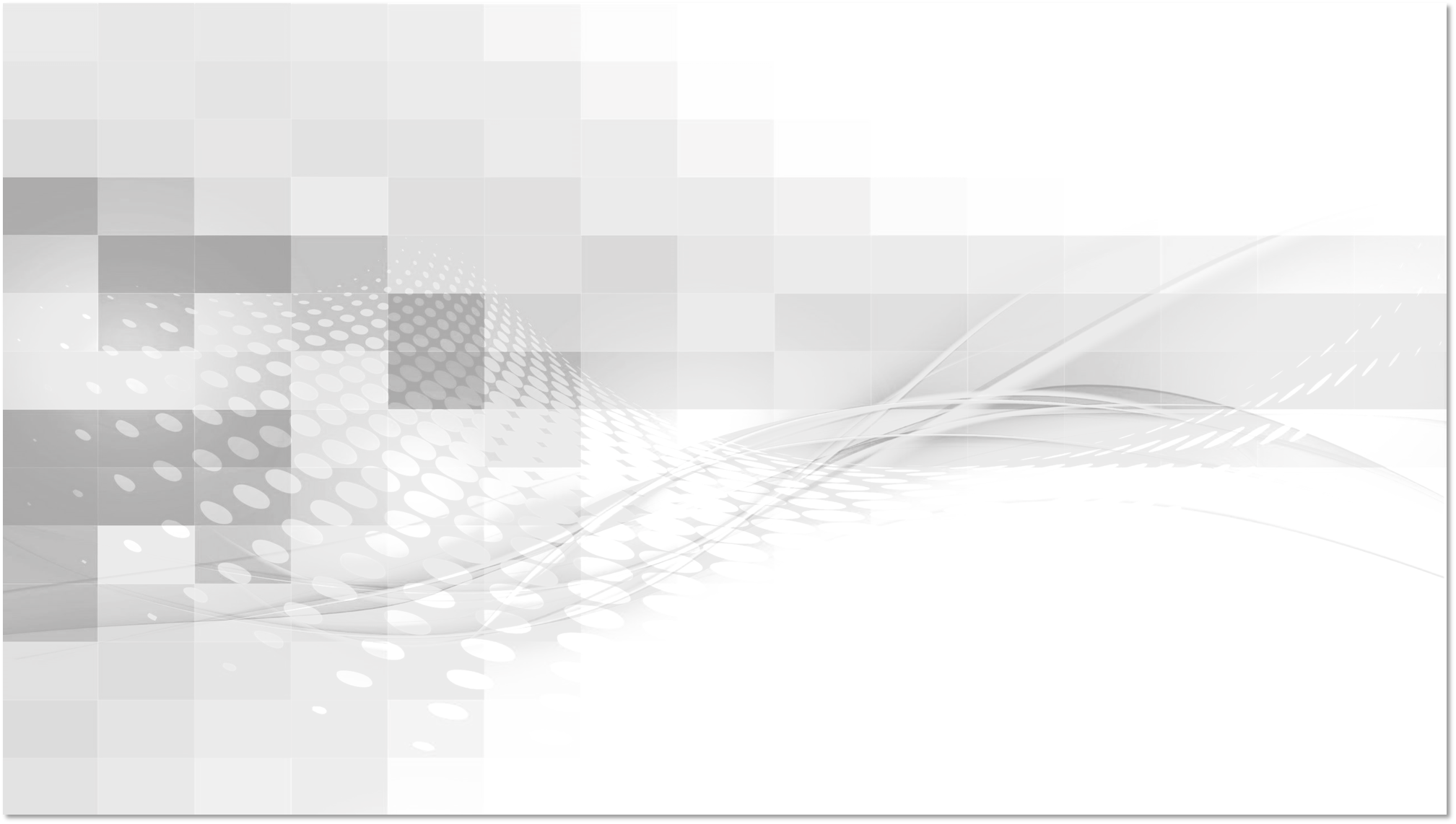 Центр «Лидер»
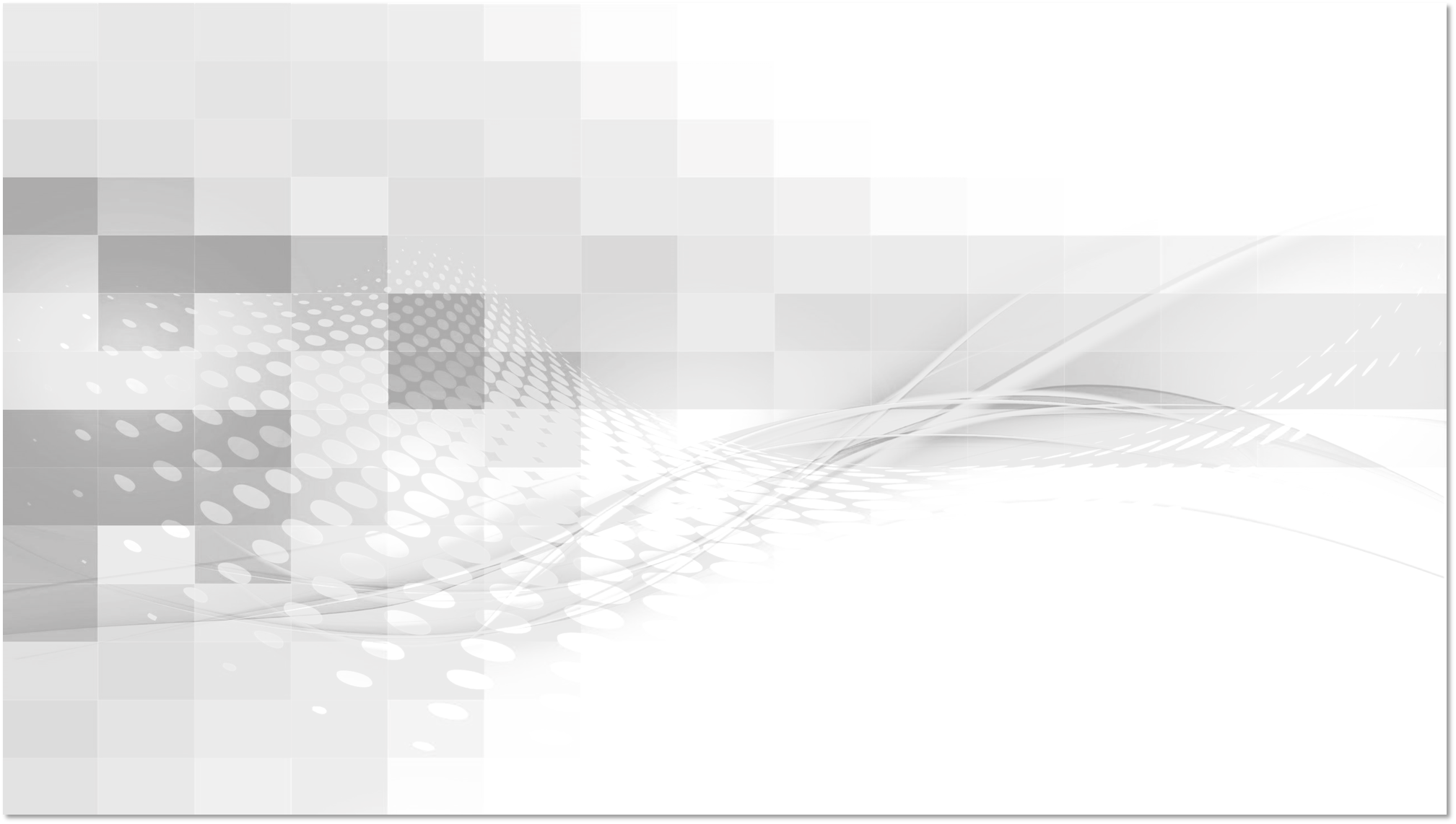 Центр «Наши помощники. 
Ответственные за связь с общественностью»
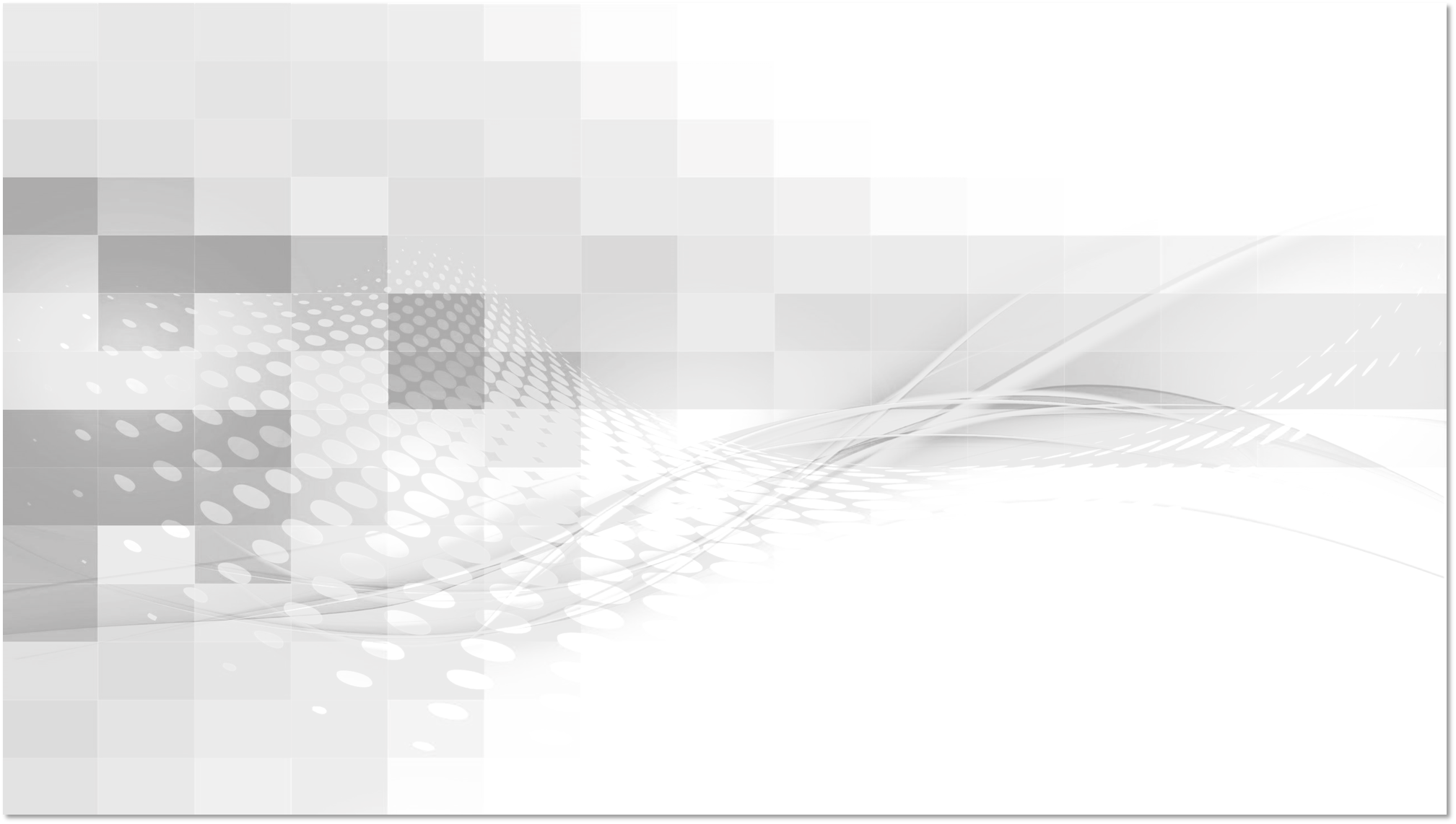 Центр «Качества обучения и Учета мнения обучающихся»
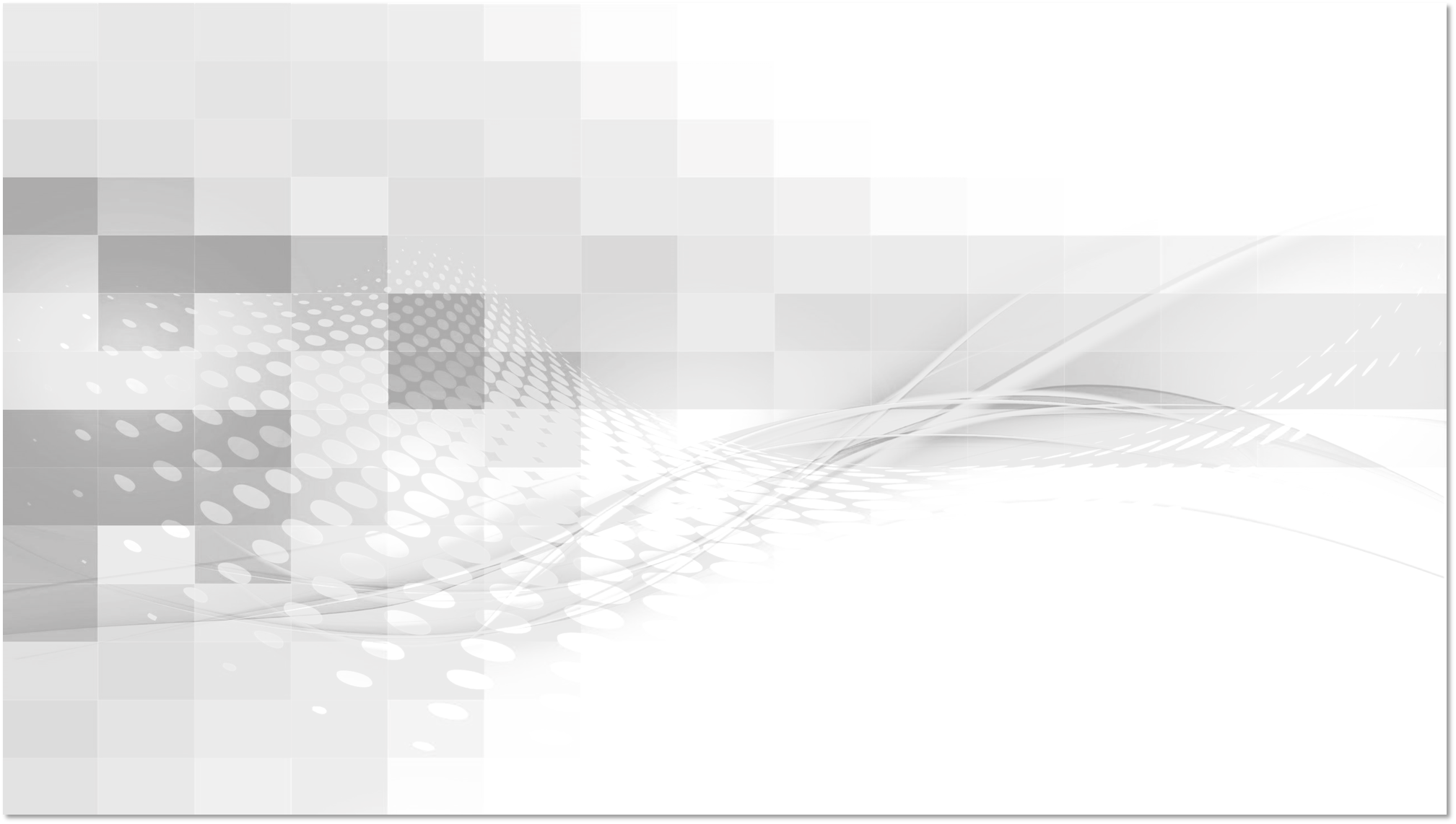 Центр «Профилактические волонтеры»
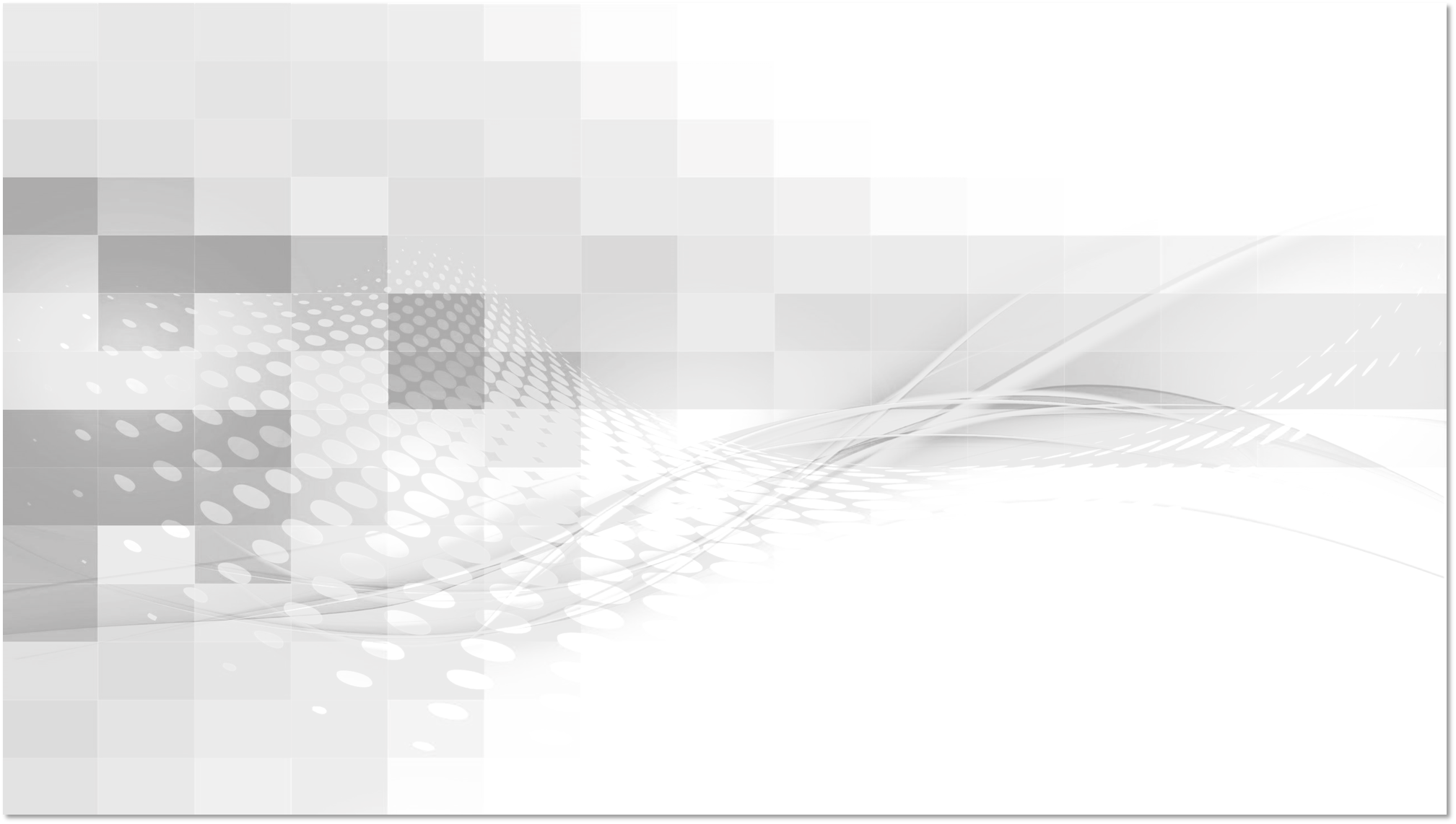 Центр Добровольчества «Добро начинается с меня»
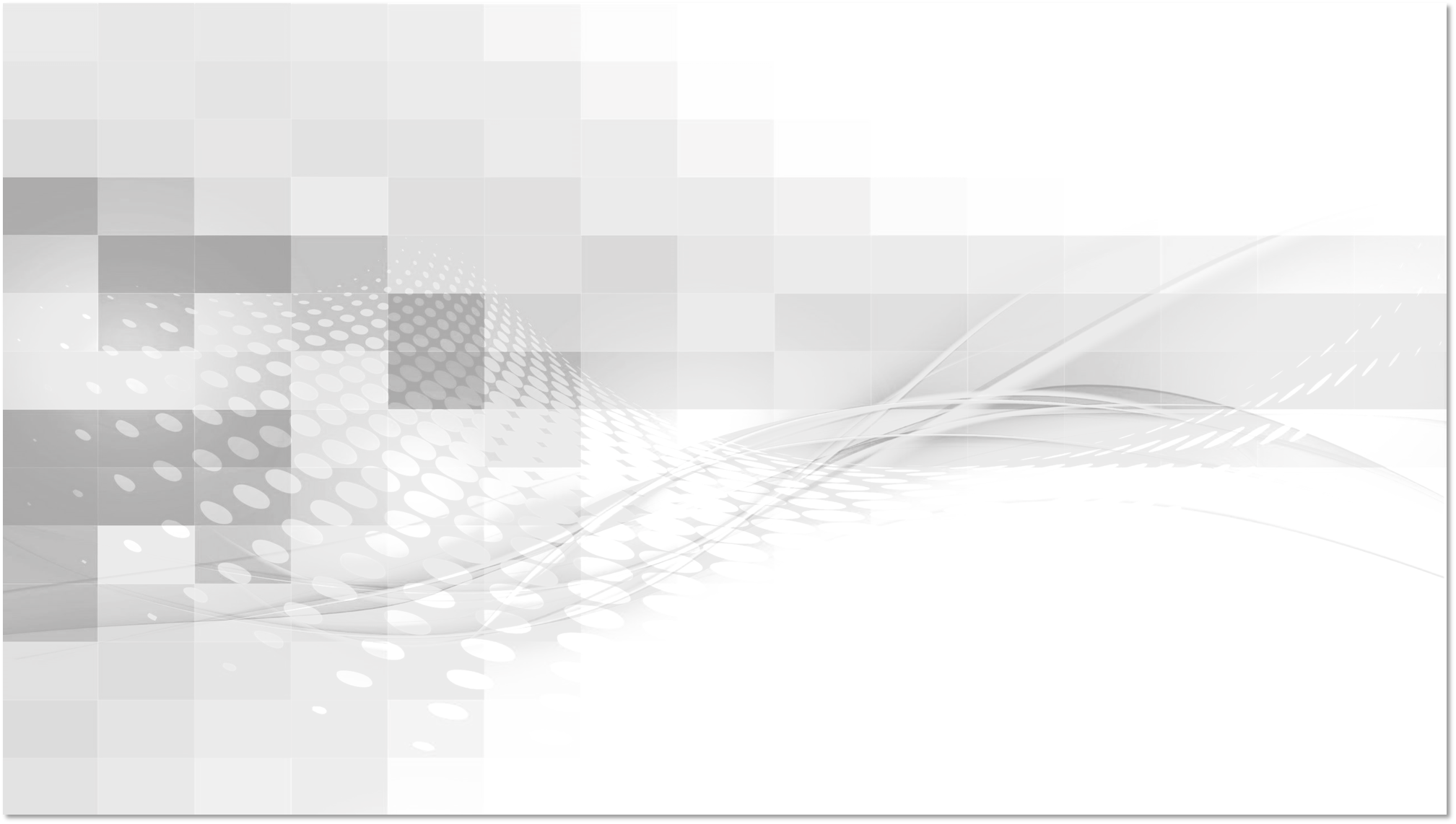 Центр «Медиа»
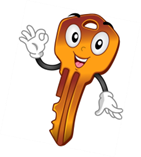 Выборы председателя Студенческого совета
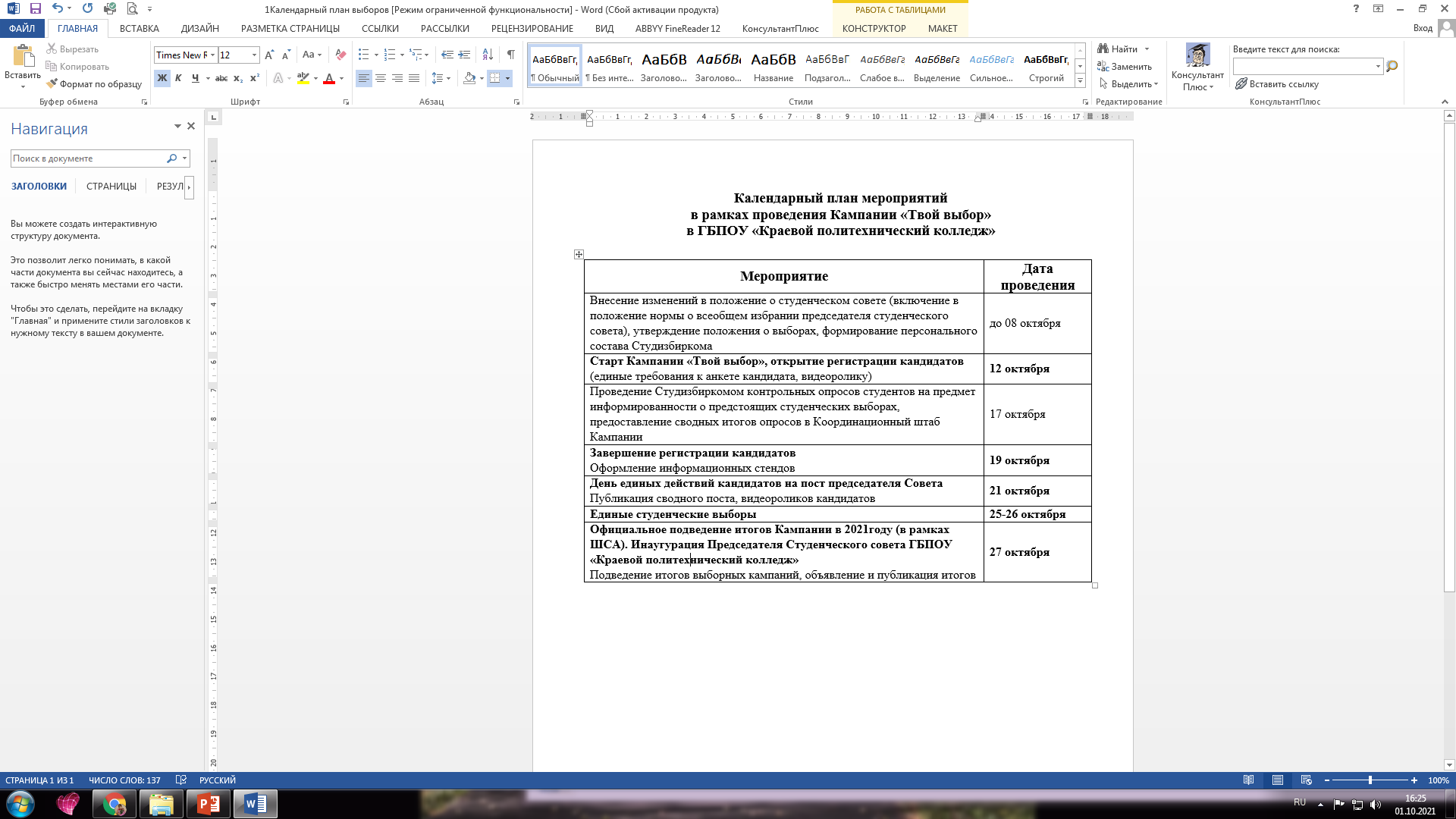 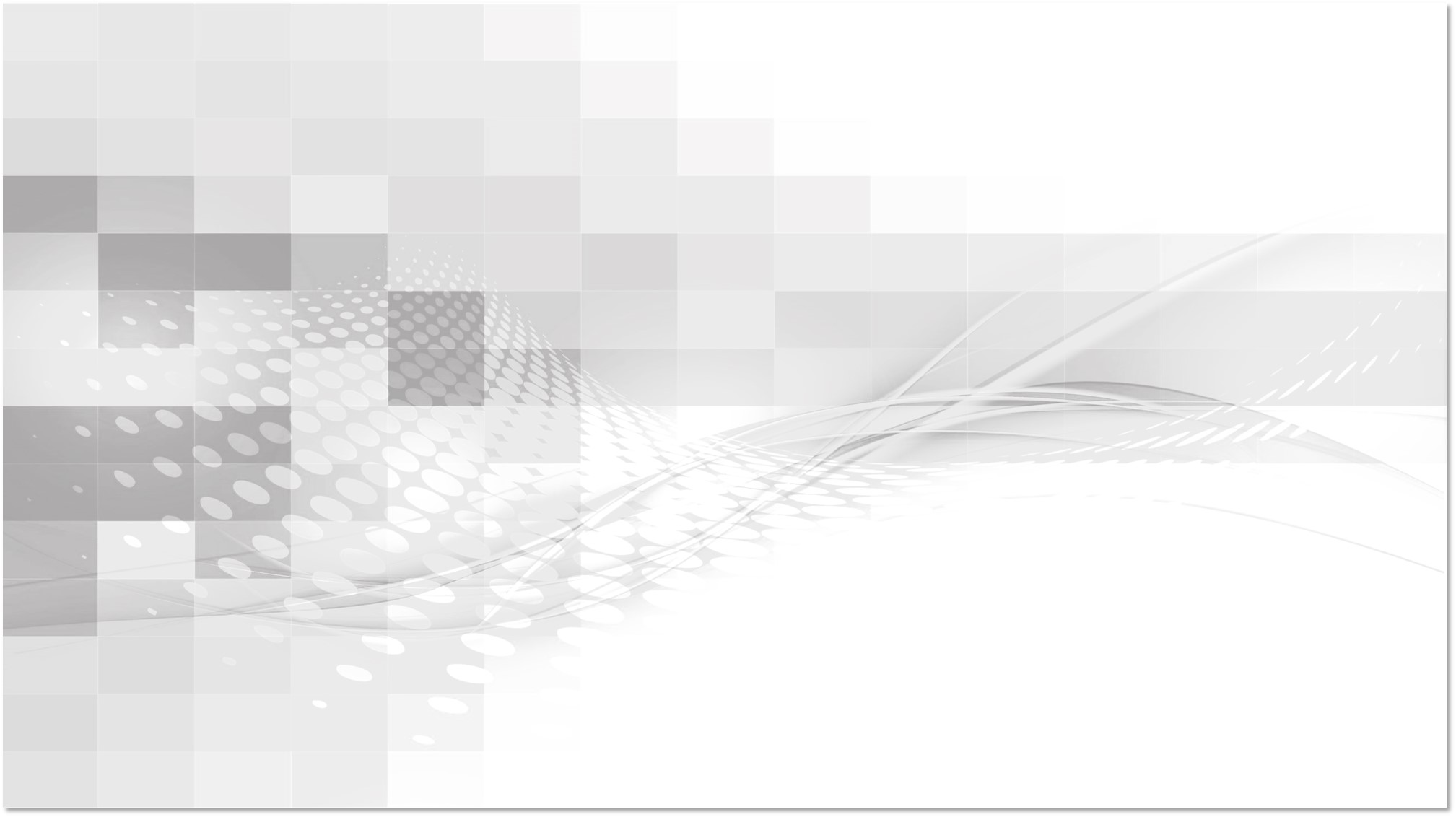 1 шаг: Планирование Школы студенческого актива на 2021-2022 учебный год
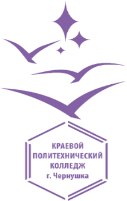 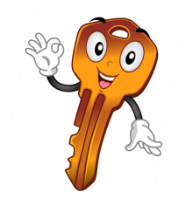 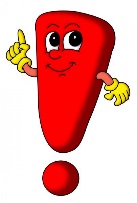 5 раз в год??? НЕТ!!! Каждый месяц!!!
Сентябрь 2020 года. Часть 1. Знакомство
Октябрь 2020 года. Часть 2. Обучение актива «Начало»
Ноябрь 2020 года. Часть 3. Обучение актива «Начало»
Декабрь 2020 года. Часть 4. День волонтера
Январь 2021 года. Часть 5. Обучение актива «Продолжение»
Февраль 2021 года. Часть 6. Обучение актива «Продолжение»
Март 2021 года. Часть 7. Обучение актива «Продолжение»
Апрель 2021 года. Часть 8. Обучение резерва «Перспектива»
Май 2021 года. Часть 9. Обучение резерва «Перспектива»
Подведение итогов 2019-20гг. Планирование на 2020-21гг.
Июнь 2021 года. Часть 10. Школа Тьюторов
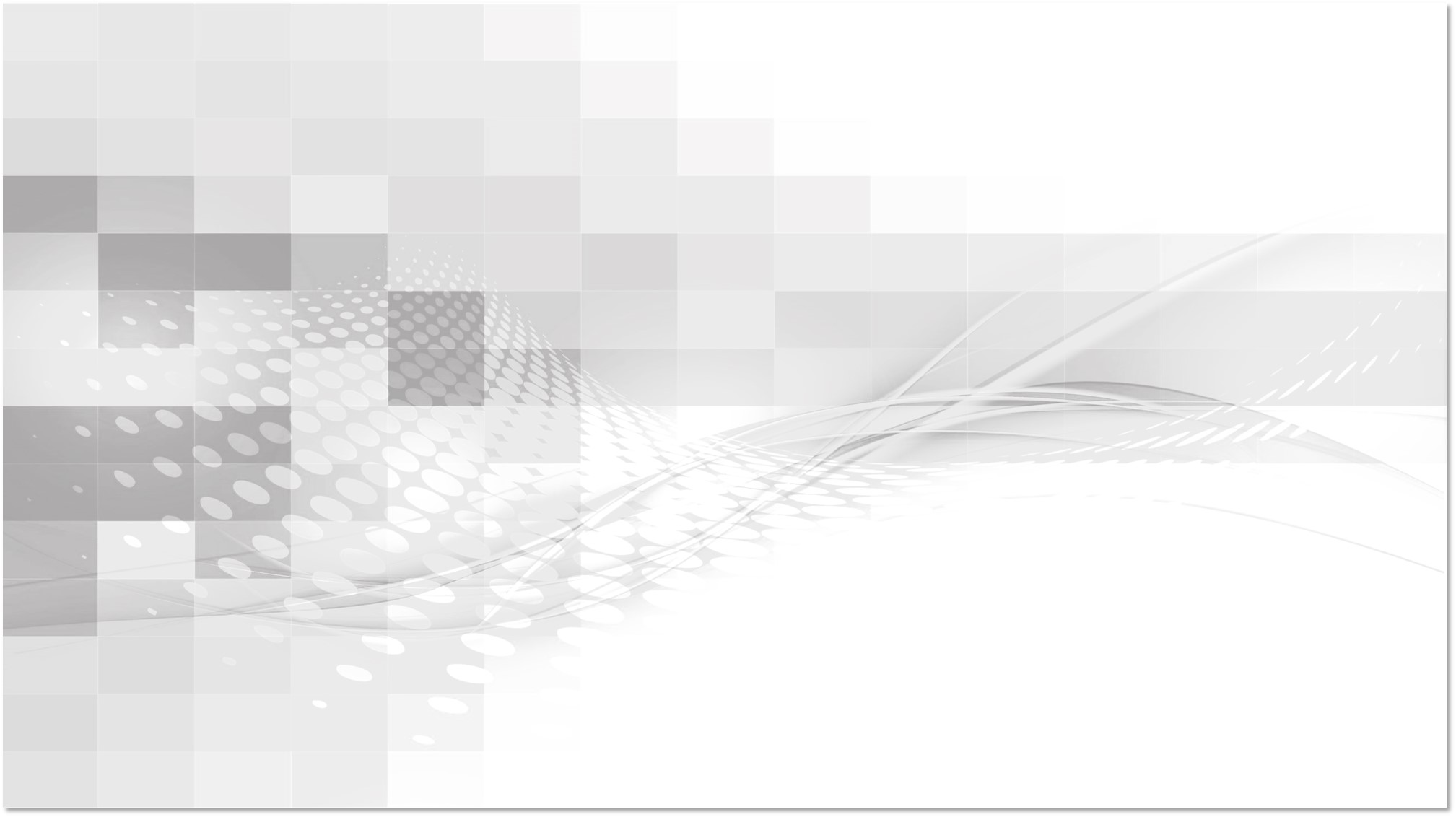 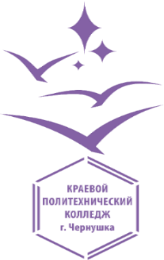 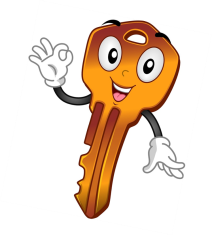 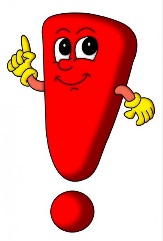 2 шаг: Единая модель ШСА
Мы – единое целое!
Регистрация, 10 мин. (контроль посещаемости ШСА членами Студенческого совета);
Игры на знакомство и командообразование, 20 мин. (ежемесячный сменный состав ведущих блока, 1 опытный + 2 новичка);
Спич-сессия «Открытый микрофон», 30 мин.(студенты по личному желанию подготавливают 4-5 публичных выступлений на актуальную тематику, зрители оценивают по критериям, ответственный за блок представитель Студенческого совета), Тренинги по выбору, 2 ч.
Деловая игра «Свежий ветер», 40 мин. (выявление проблем, поиск решений, разработка моделей мероприятий для студентов, дней единых действий, акций);
Подведение итогов ШСА, 20 мин. (рефлексия).
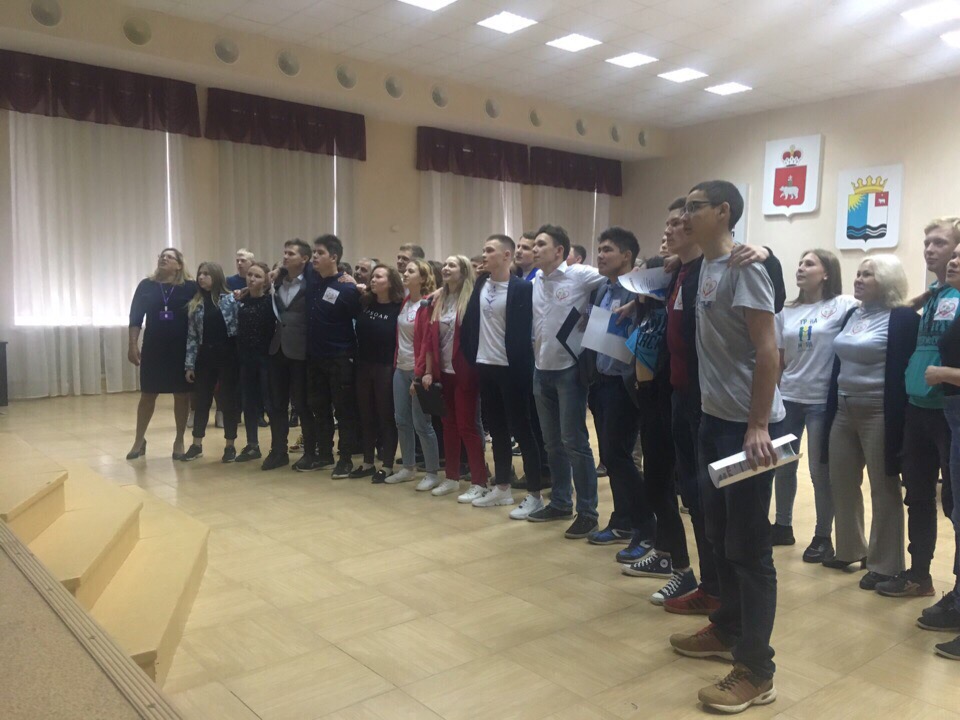 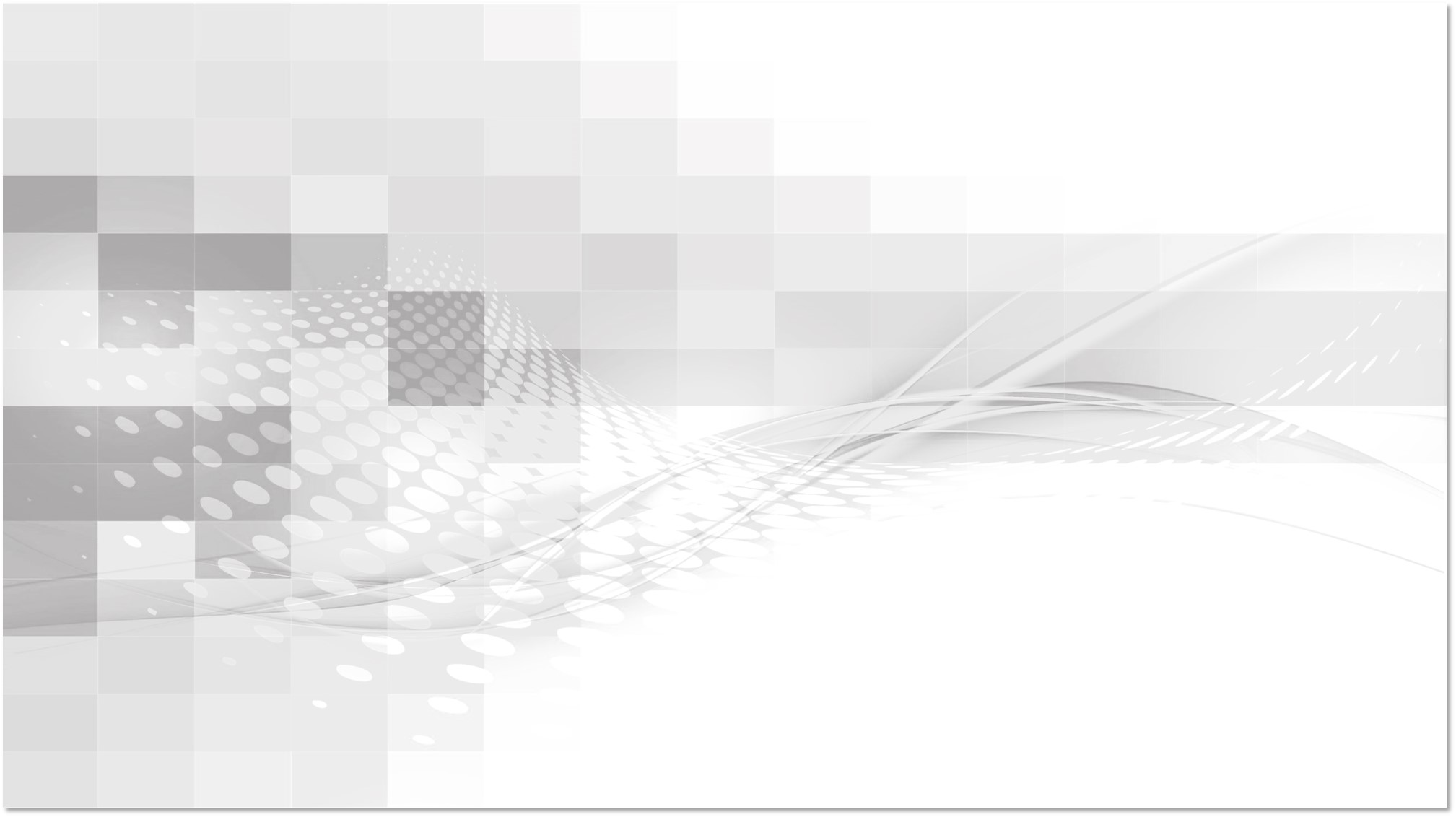 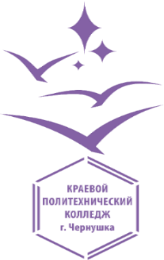 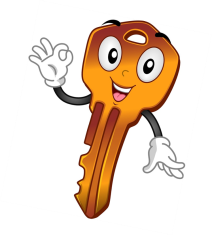 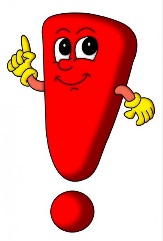 3 шаг: Организация взаимодействия https://vk.com/id14820478
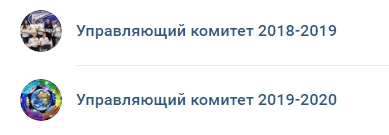 УРА! УРА! УРА! На связи 24 часа в сутки
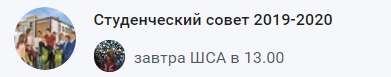 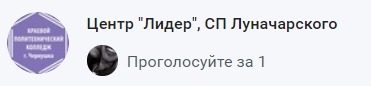 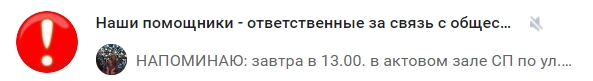 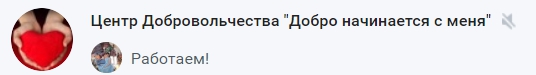 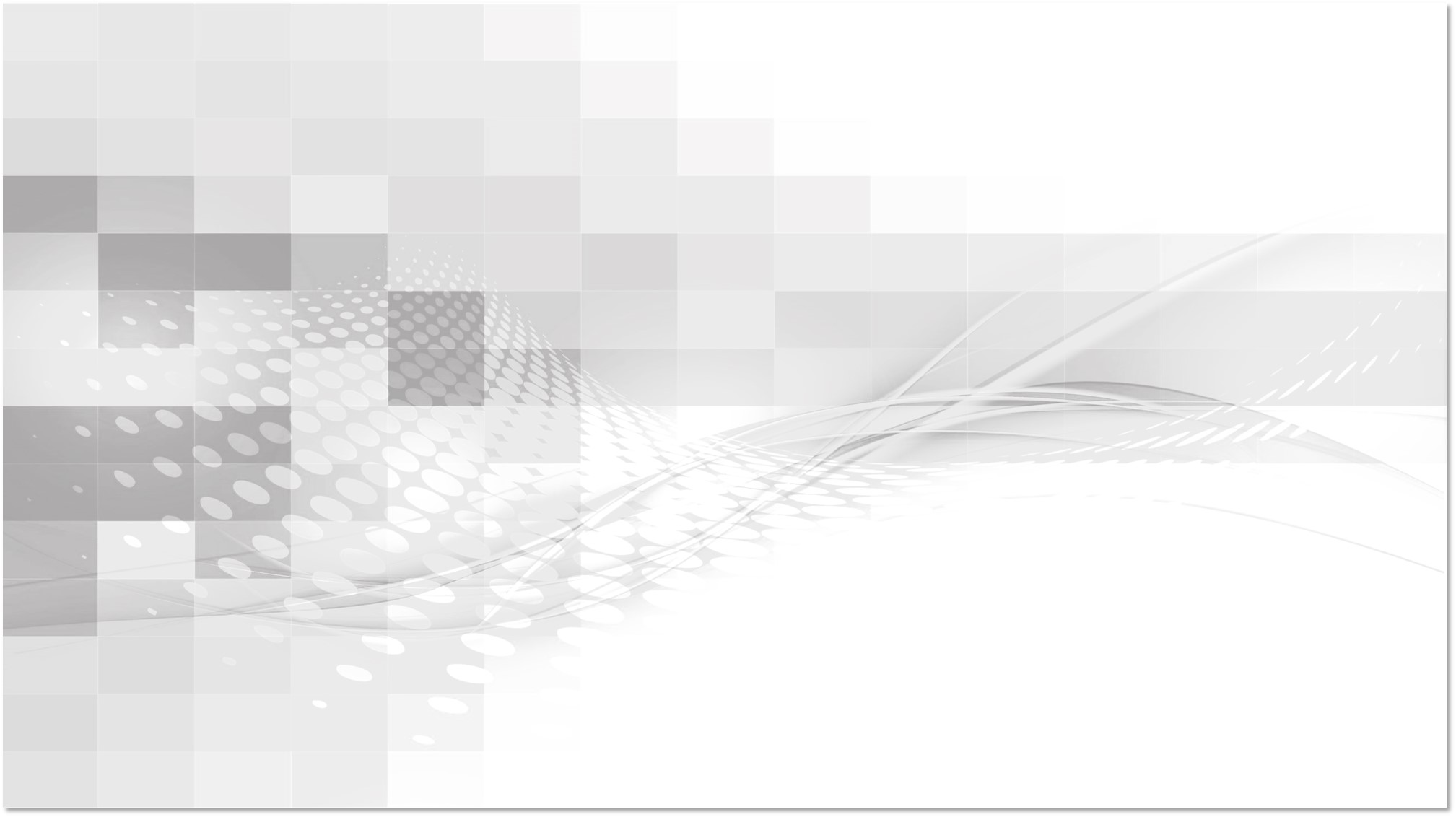 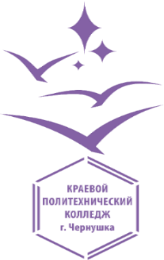 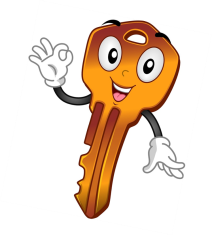 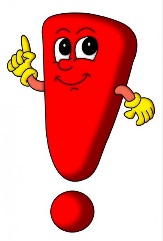 3 шаг: Организация взаимодействия https://vk.com/id14820478
УРА! УРА! УРА! На связи 24 часа в сутки
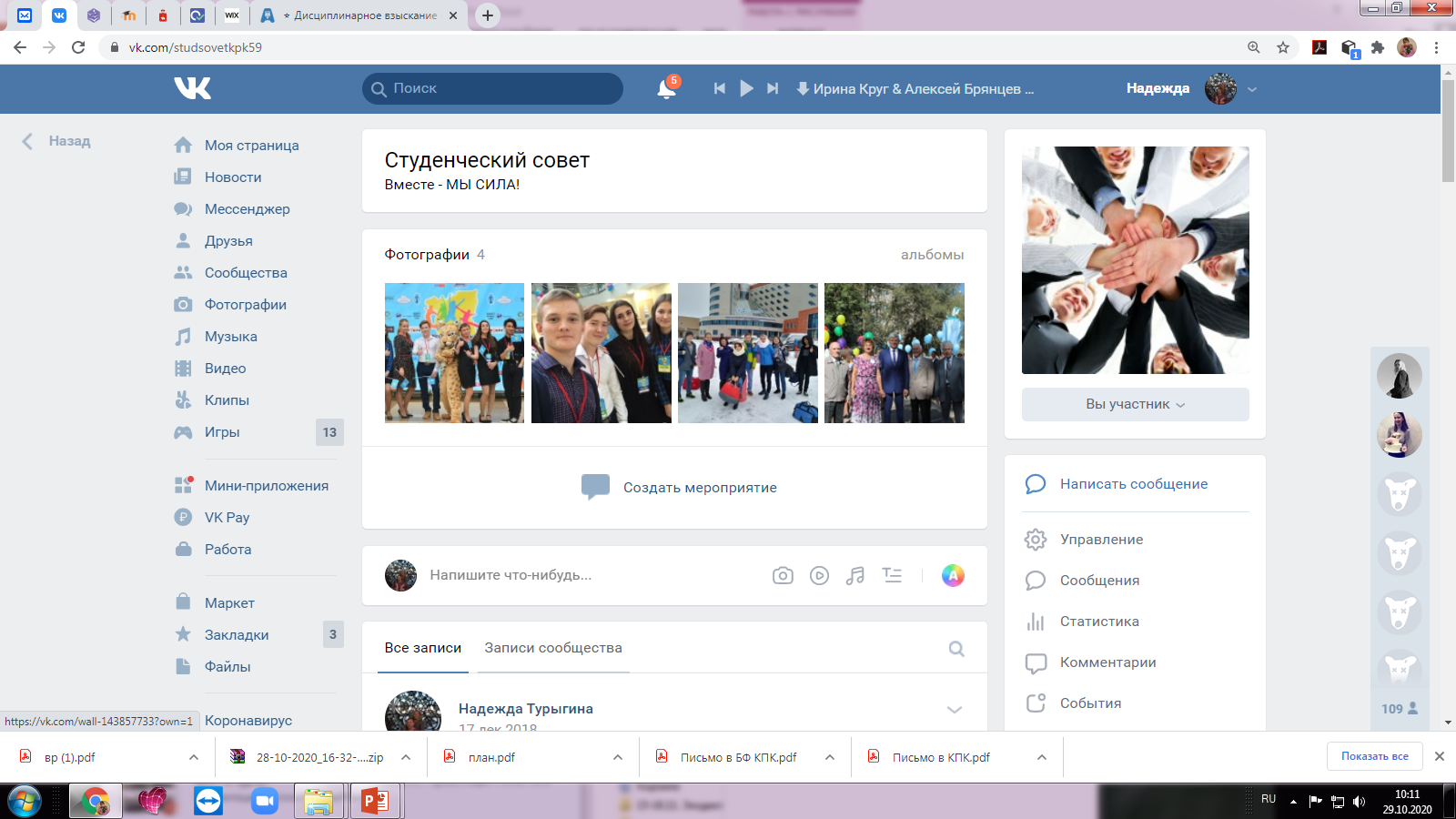 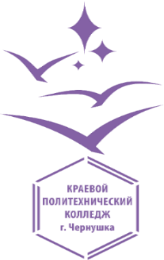 Организация СС в группе – «ПЯТЕРКИ» лучших
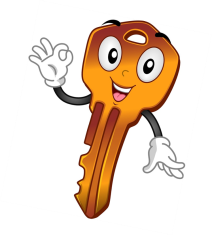 Центр «Лидер» - 2 чел.
Староста
Заместитель старосты
Центр «Наши помощники» – 2 чел.
Ответственный за спорт
Ответственный за творчество
Медиа – 1 чел. 

ПРИМЕЧАНИЕ:
Любой из «пятерки» может войти в Центр «Качества образования и Учета мнения обучающихся»
Любой из «пятерки» или из группы студент может войти в состав Центра Добровольчества или Центр ПРОФилактических волонтеров, Наставников
МЫ ВСЕ МОЖЕМ САМИ!
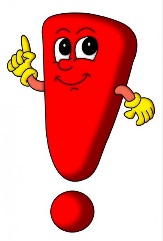 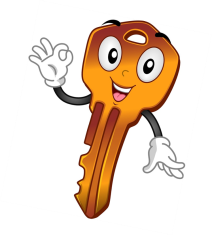 5 шаг: Мы выбираем – РАЗВИТИЕ!
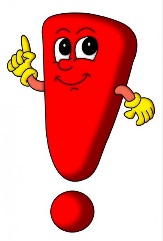 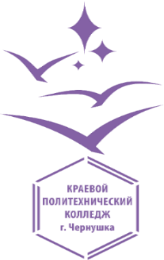 Направление 1: Развитие ШСА
НАЧАЛО (1 курс) 
ПРОДОЛЖЕНИЕ (2 курс)
В мире два пути: или развитие, или деградация)))
Направление 2: Обучение собственных тренеров
Направление 3: Развитие социальных практик ч/з проектные клубы
Направление 4: Развитие корпоративных ценностей
Направление 5: Развитие наставничества в студенческой среде